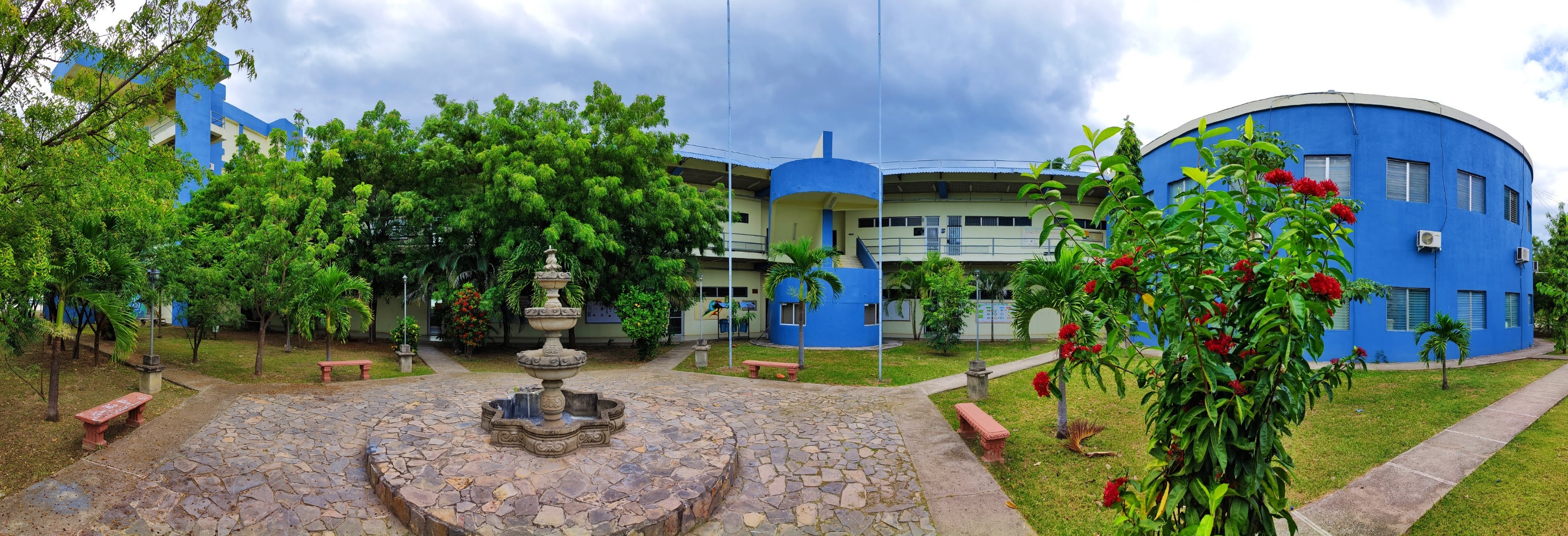 Presentación Institucional UNAH Campus Comayagua
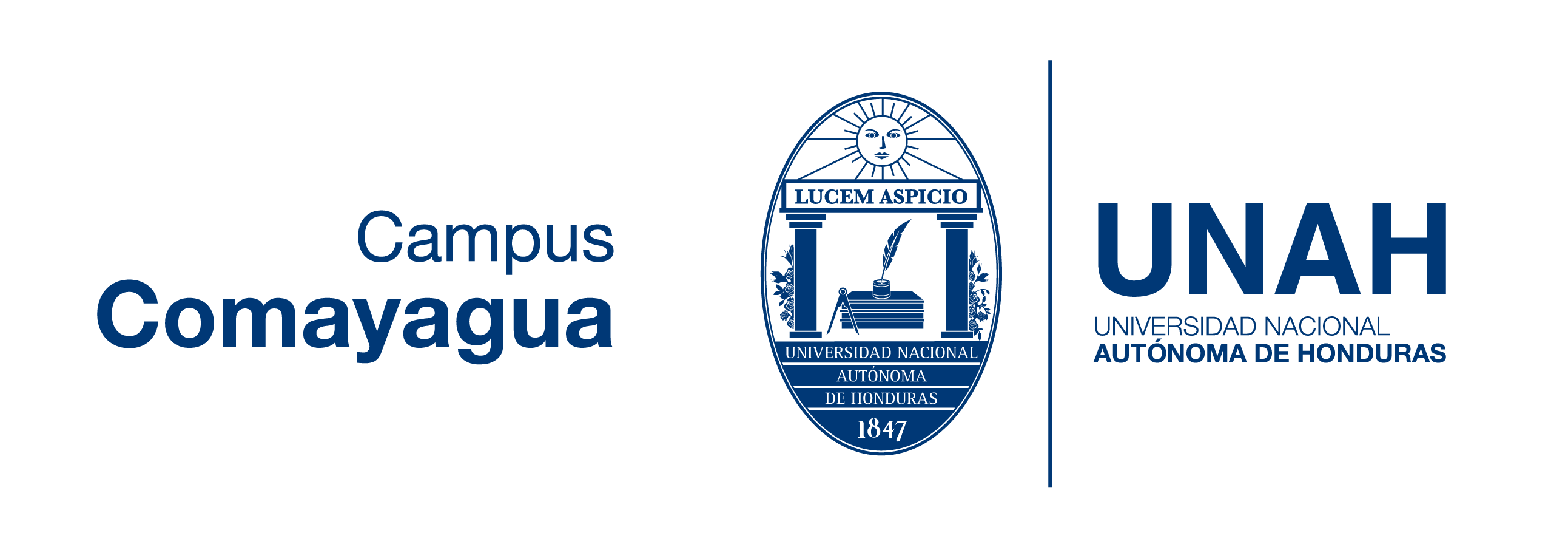 TITULO DE LA DIAPOSITIVA
Subtitulo de la diapositiva
RESULTADOS ESPERADOS RELEVANTES POA 2025: PROYECTOS
Lorem ipsum dolor sit amet.  
Consectetur adipiscing elit.  
Sed do eiusmod tempor incididunt.  
Ut labore et dolore magna aliqua.  
Ut enim ad minim veniam.  
Quis nostrud exercitation ullamco laboris.  
Nisi ut aliquip ex ea commodo.  
Duis aute irure dolor in reprehenderit.